The Automation Paradox
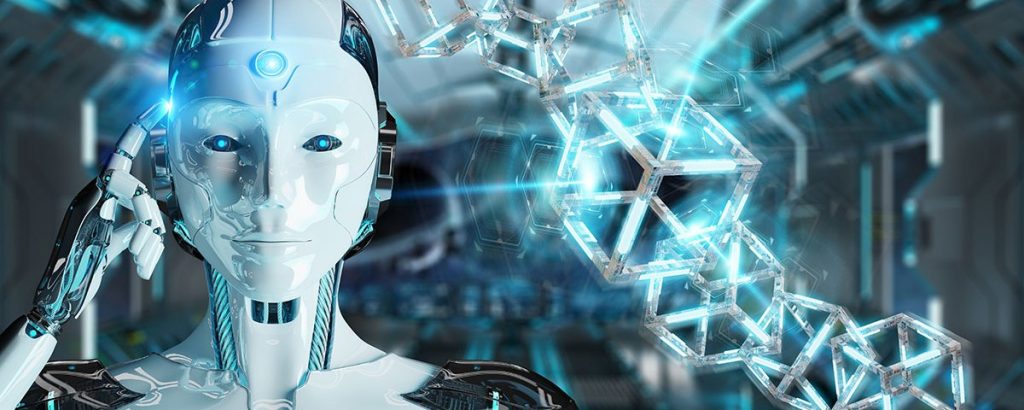 Page 40 Analyze
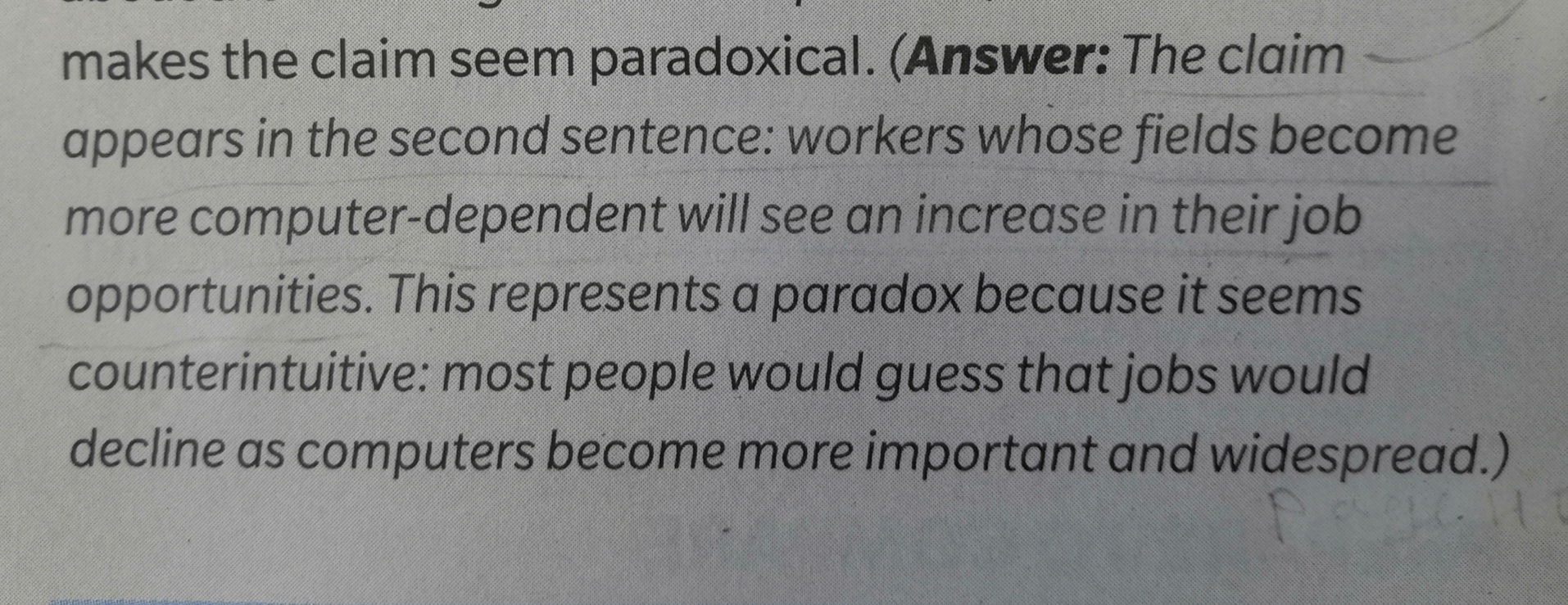 Page 40 Number and Stats
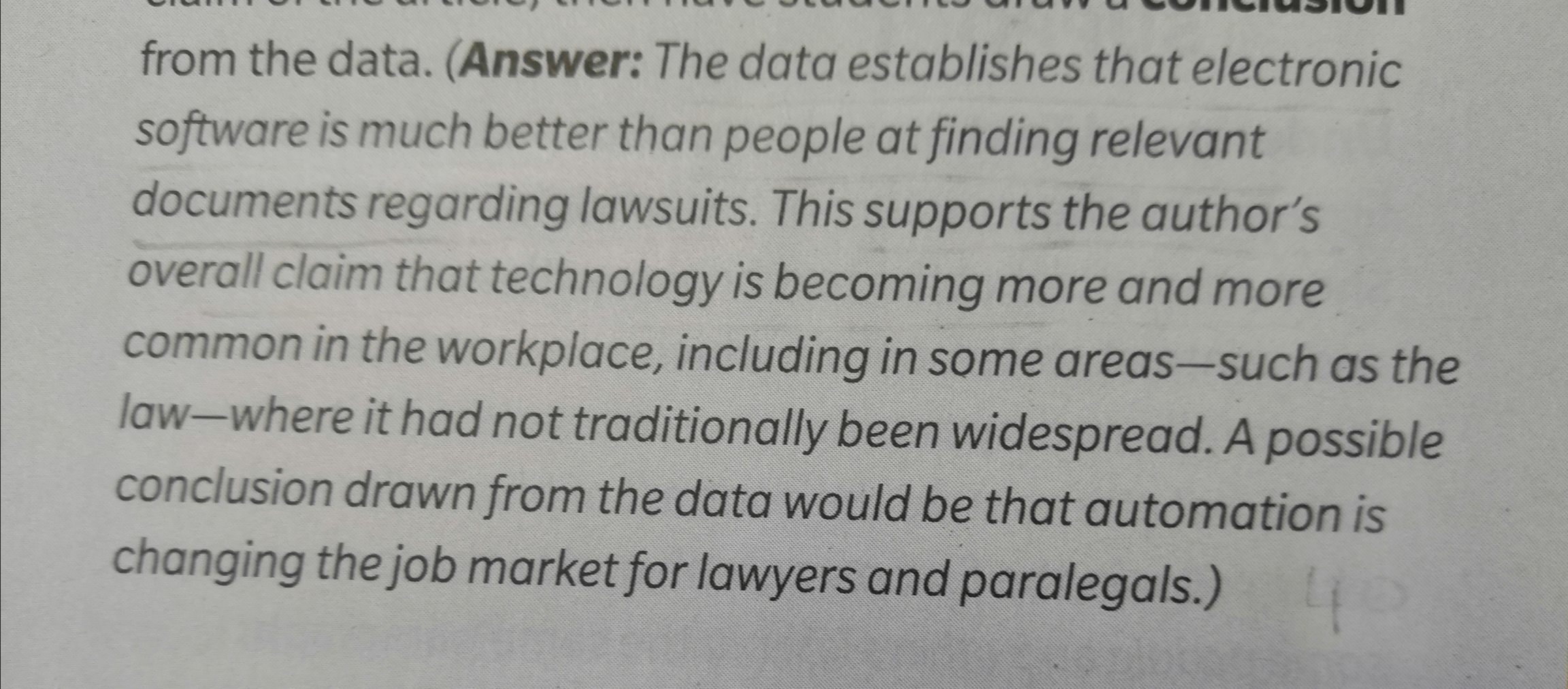 Page 40 Analyze Graphic Features
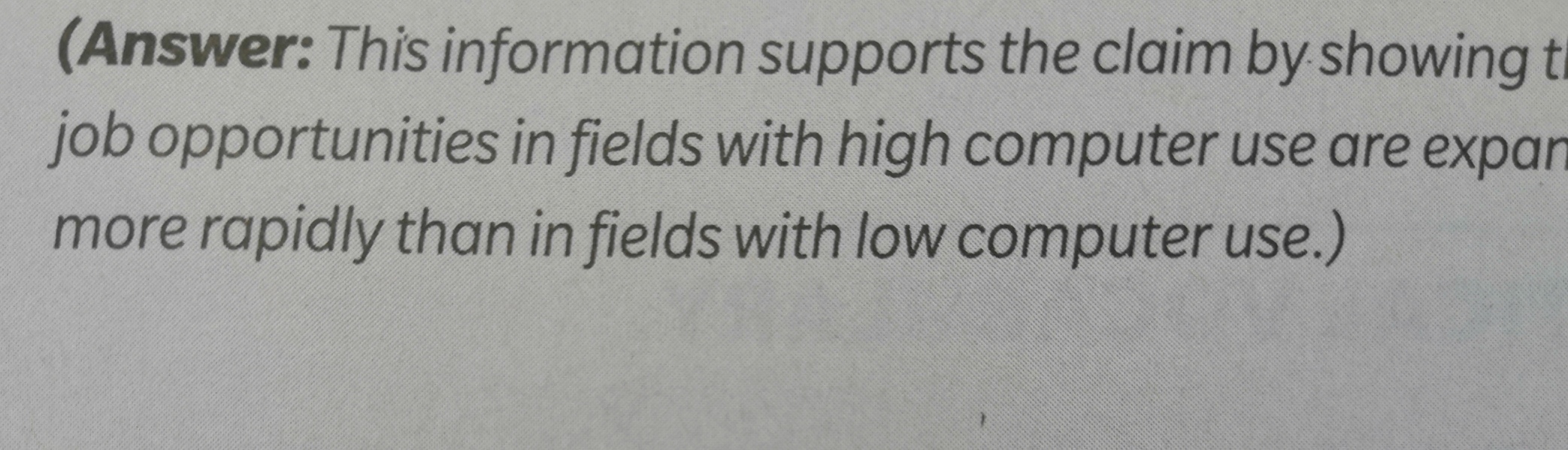 page 41 Language Conventions
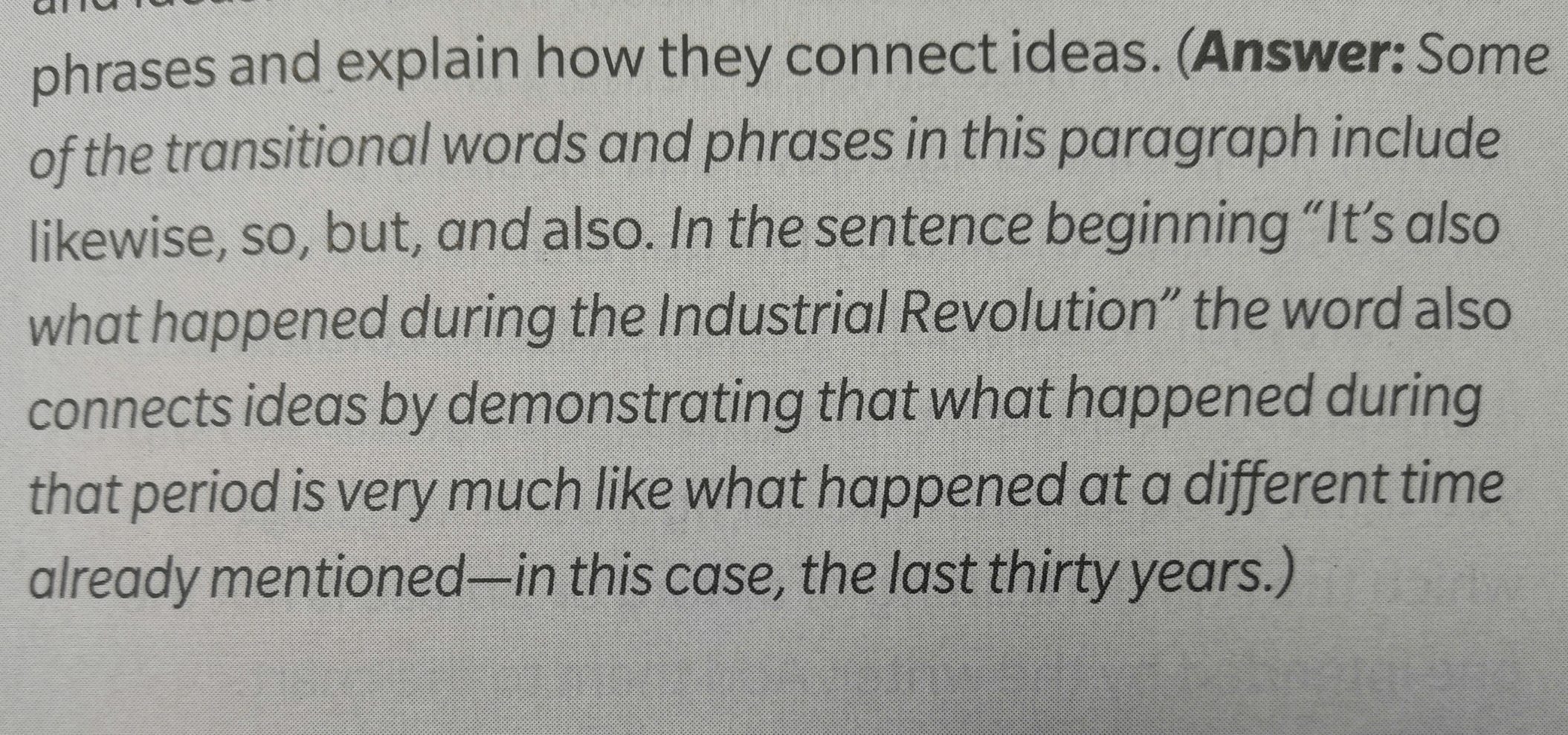 page 42 Numbers and stats
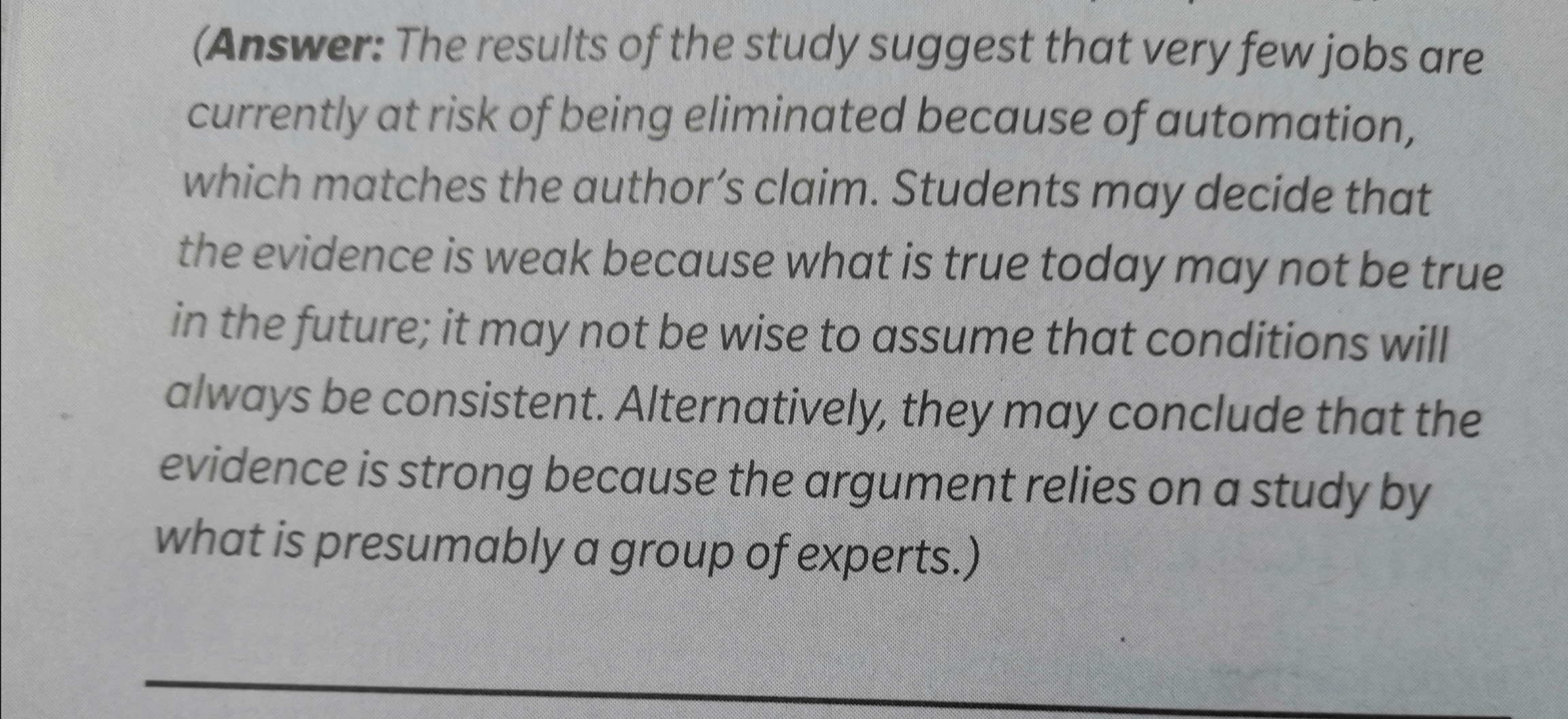